Hemoptysis
CLINID conference
Hunter Ratliff
02/20/2025

Ages, dates, and other identifying information may have been changed
I have no conflict of interest in relation to this presentation
[Speaker Notes: https://wvumdtv.zoom.us/j/4383197511?omn=93537052670]
Case #1
Case 1: HPI
A 74 y/o M with PMH including DM, heavy smoking p/w
Case 1: HPI
A 74 y/o M with PMH including DM, heavy smoking p/w
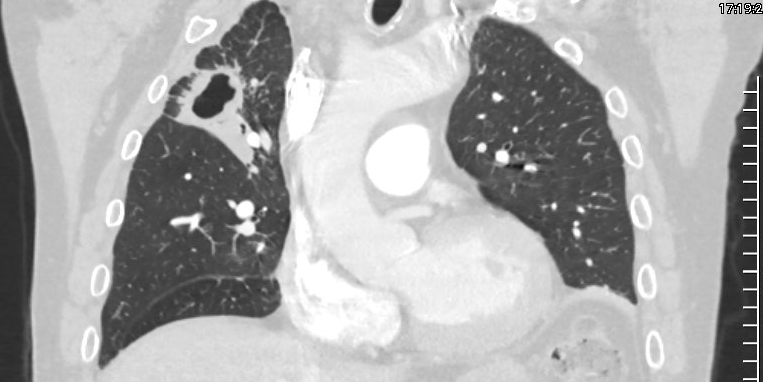 Case 1: HPI
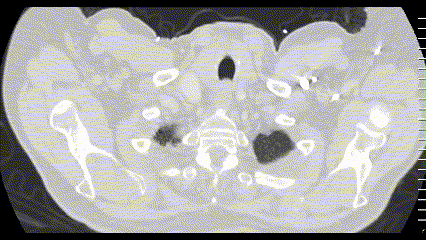 A 74 y/o M with PMH including DM, heavy smoking p/w
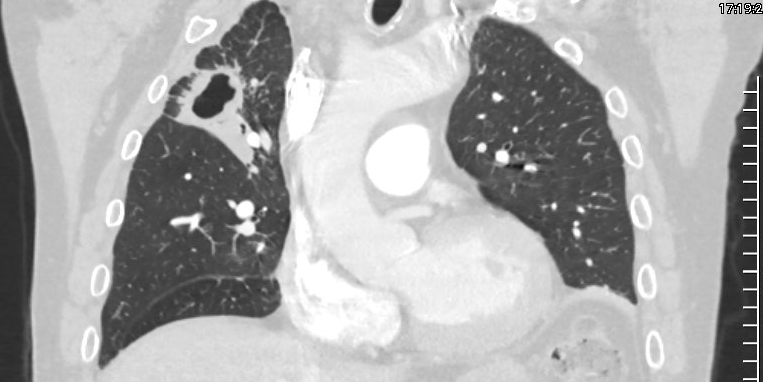 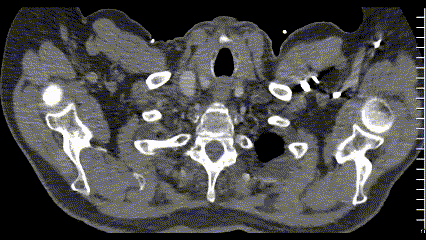 Case 1: HPI
A 74 y/o M with PMH including DM, heavy smoking history
Usual state of health until 2 months ago, when was admitted for femur fracture
One month ago, worsening of his chronic cough
Had no dyspnea, faint hemoptysis
Cough got bad enough that finally sought medical care
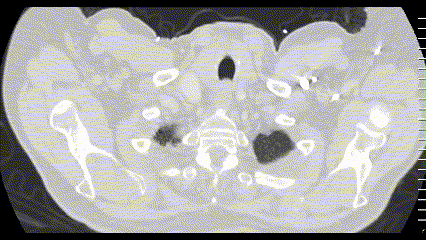 Case 1: Social & Exposure History
Case 1: HPI
A 74 y/o M with PMH including DM, heavy smoking 
Usual state of health until 2 months ago, when was admitted for femur fracture
One month ago, worsening of his chronic cough
No dyspnea, faint hemoptysis
Cough got bad enough that finally sought medical care
Social / exposures
Rural Ohio
Former carpenter, including w/ wood
Former heavy EtOH & smoke
Only animal is dogs
No TB exposures
Hobbies: outdoors stuff
DDx?
Social / exposures
Rural Ohio
Former carpenter, including w/ wood
Former heavy EtOH & smoke
Only animal is dogs
No TB exposures
Hobbies: outdoors stuff
Case 1: Early thoughts?
A 74 y/o M with PMH including DM, heavy smoking 
Usual state of health until 2 months ago, when femur fracture
One month ago, worsening of his chronic cough
No dyspnea, faint hemoptysis
Cough progressed
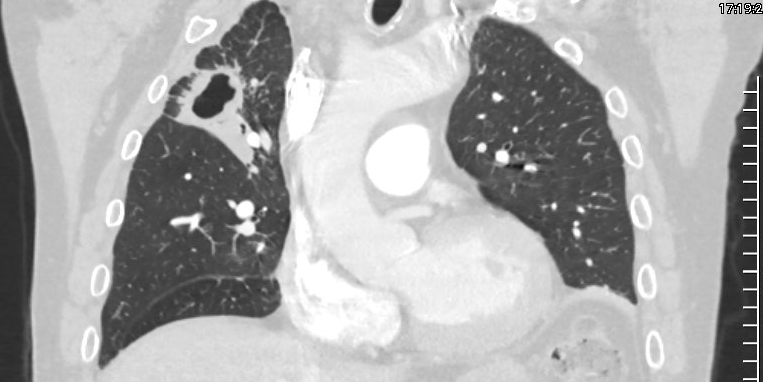 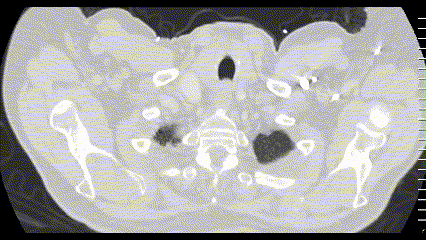 DDx?
Case 1: From the chart
A 74 y/o M with PMH including DM, heavy smoking 
One month of cough, hemoptysis
Chart review
April 2021
RUL cavitary TB
s/p 30 weeks of RIPE

January 2024
Seen in our ED with faint hemoptysis
Discharged from ED
Case 1: From the patient
A 74 y/o M with PMH including DM, heavy smoking 
One month of cough, hemoptysis
He states he was treated for TB, which was after he says he was first diagnosed a few years ago
He states he completed this initial course of treatment and was told that he was "cleared" from TB by his lung doctor
Chart review
April 2021
RUL cavitary TB
s/p 30 weeks of RIPE

January 2024
Seen in our ED with faint hemoptysis
Discharged from ED
Case 1: From the patient
A 74 y/o M with PMH including DM, heavy smoking 
One month of cough, hemoptysis
Treated for TB once (2021)
Told by “lung doctor” he was "cleared" from TB
Chart review
April 2021
RUL cavitary TB
s/p 30 weeks of RIPE

January 2024
Seen in our ED with faint hemoptysis
Discharged from ED
Report some weight loss
Attributes to lifestyle changes after hip Fx
Past week:
Subjective fevers
Occasional night sweats
The day before admission: 
Frank, large volume hemoptysis
Next step?
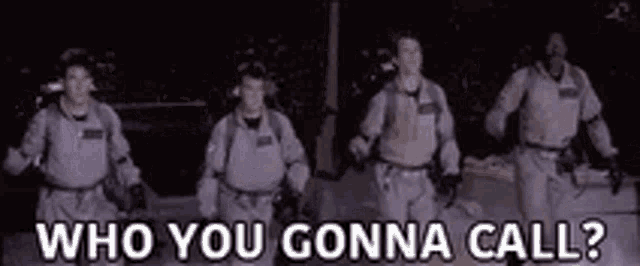 The health department!
Case 1: From the health dept (late on a Friday)
Kinda a late consult, but still called the health department before they closed
The health department immediately knew who the patient was
Even without providing any identifiers
Clinical pearl
After you say “I’m calling from Ruby”, if the health department’s TB director knows who your patient is without saying their name, this is pathognomonic for not leaving at 5pm
Case 1: From the health dept
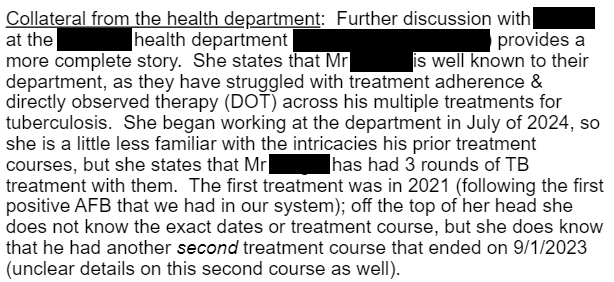 Case 1: From the health dept
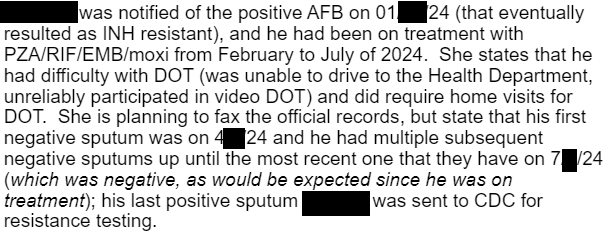 Case 1: From the health dept
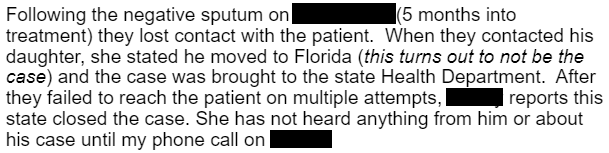 Case 1: Exam
Vitals: BP 130/66  | Pulse 78  | Temp 36.5 °C | SpO2 92%  | BMI 28.18 kg/m² 
Gen: alert and oriented, NAD, vitals reviewed
Head/Neck: NCAT; trachea appears midline, no gross LAD
ENT: EOMI grossly, anicteric sclerae; MMM
Resp: normal respiratory effort, frequently coughing with bedside container filled with bright red blood
CV: RRR; extremities perfused well
GI: non-distended; no TTP
Ext: no clubbing, cyanosis, or edema
Neuro: normal
At least 150 cc of bloody sputum in bedside container
Case 1: Prior micro
From the ED visit a years ago where he was discharged from the ED
Case 1: Summary
First treatment
AFB (+) at WVU
Current admission
Third treatment
Pt self d/c’ed treatment
Pulmonary symptoms begin (again)
April 2021
Jan 2024
Jan 2025
Feb 2024
July 2024
Nov 2024
RIF/PZA/EMB/Mox (~5 months)
And evaded health authorities
Femur Fx in October (unknown TB status to staff)
30 weeks of RIPE (end 11/2021)
Second treatment (consecutively)
June 2022
A 74 y/o M with PMH including DM, HTN, prior RUL cavitary TB (with multiple treatment courses), most recently incompletely treated with RIF/PZA/EMB/Moxi (02/2024 - 07/2024) who now presents with hemoptysis
8 weeks of RIPE, (end 08/2022) →
28 weeks rifampin + INH (end 02/2023) →
26 weeks of RIPE + moxi (end 09/2023)
	INH stopped in 03/2023 d/t resistance
Case 1: Summary
First treatment
AFB (+) at WVU
Current admission
Third treatment
Pt self d/c’ed treatment
Pulmonary symptoms begin (again)
April 2021
Jan 2024
Jan 2025
Feb 2024
July 2024
Nov 2024
RIF/PZA/EMB/Mox (~5 months)
And evaded health authorities
Femur Fx in October (unknown TB status to staff)
30 weeks of RIPE (end 11/2021)
Second treatment (consecutively)
June 2022
A 74 y/o M with PMH including DM, HTN, prior RUL cavitary TB (with multiple treatment courses), most recently incompletely treated with RIF/PZA/EMB/Moxi (02/2024 - 07/2024) who now presents with hemoptysis
8 weeks of RIPE, (end 08/2022) →
28 weeks rifampin + INH (end 02/2023) →
26 weeks of RIPE + moxi (end 09/2023)
	INH stopped in 03/2023 d/t resistance
DDx?
Workup?
Case 1: Workup
Case 1: Workup
Case 1: Workup
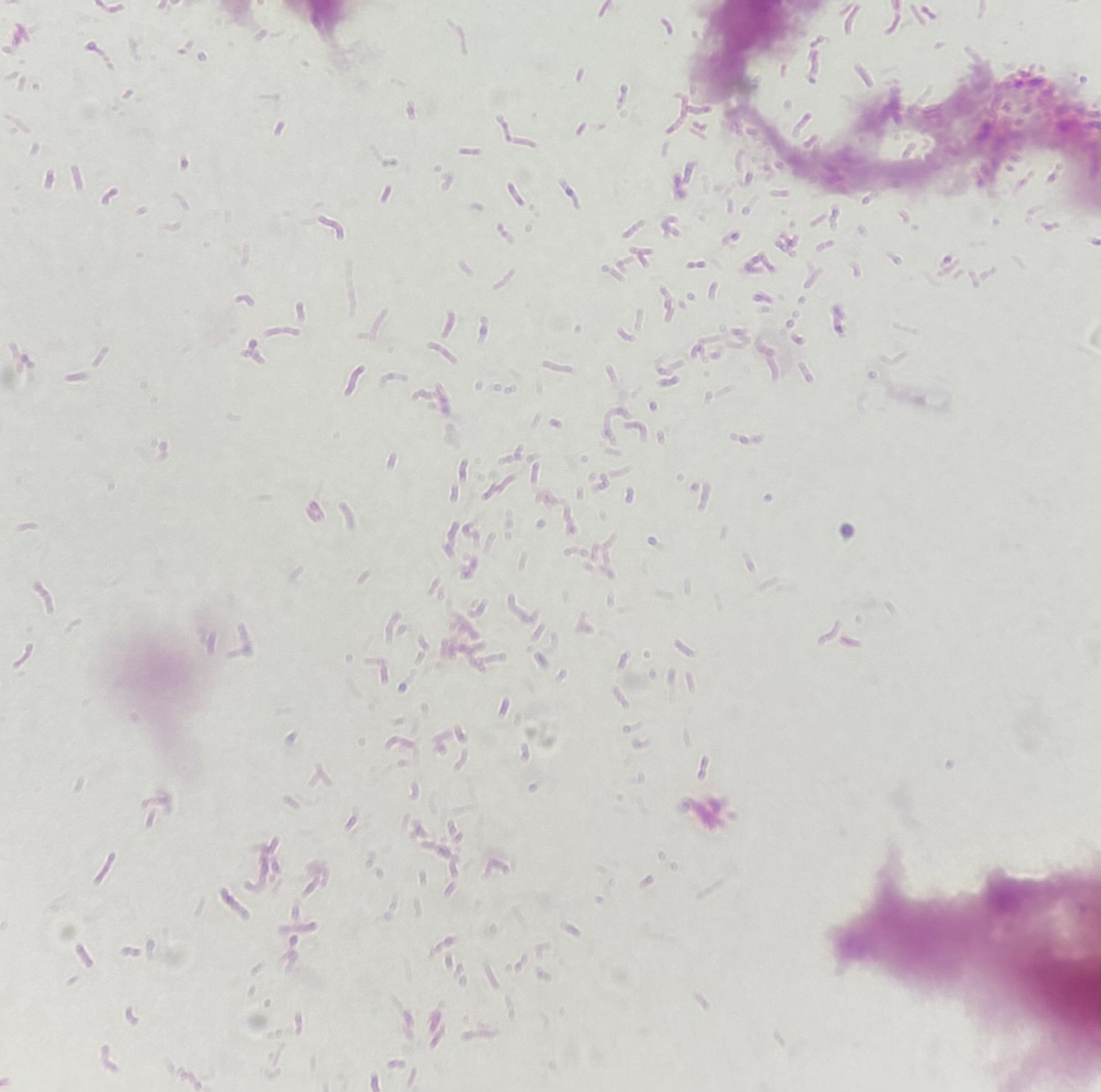 Case 1: Workup
Case 1: Treatment
First episode
Current admission
Third treatment
Pt self d/c’ed treatment
Pulmonary symptoms begin (again)
April 2021
Jan 2025
Feb 2024
July 2024
Nov 2024
RIF/PZA/EMB/Mox (~5 months)
30 weeks of RIPE (end 11/2021)
Second treatment (consecutive)
June 2022
A 74 y/o M with PMH including DM, HTN, prior RUL cavitary TB (with multiple treatment courses), most recently incompletely treated with RIF/PZA/EMB/Moxi (02/2024 - 07/2024) who now presents with hemoptysis
8 weeks of RIPE, (end 08/2022) 
28 weeks rifampin + INH (end 02/2023)
26 weeks of RIPE + moxi (end 09/2023)
	INH stopped in 03/2023 d/t resistance
How do we treat this?
Case 1: Hospital course
Hosp day 3: Intubated for hemoptysis
Day 2: Started on daily
Rifampin 600 mg
Pyrazinamide 2 g 
Ethambutol 1600 mg (15 mg/kg)
Levofloxacin 750 mg
Case 1: Hospital course
Hosp day 3: Intubated for hemoptysis
Day 4: Endobronchial blocker placed
Day 5: Severe bleeding, IR embolization of right bronchial artery
Day 2: Started on daily
Rifampin 600 mg
Pyrazinamide 2 g 
Ethambutol 1600 mg (15 mg/kg)
Levofloxacin 750 mg
CT surgery
Deferred lobectomy until more stable
Case 1: Hospital course
Hosp day 3: Intubated for hemoptysis
Day 4: Endobronchial blocker placed
Day 5: Severe bleeding, IR embolization of right bronchial artery
Day 6: Endobronchial block removed, less bleeding
Day 7: Added INH, discussed bronchial valve
Day 2: Started on daily
Rifampin 600 mg
Pyrazinamide 2 g 
Ethambutol 1600 mg (15 mg/kg)
Levofloxacin 750 mg

Day 7: added isoniazid 300
CT surgery
Deferred lobectomy until more stable
Pulmonology
Discussed bronchial valve
Case 1: Hospital course
Hosp day 3: Intubated for hemoptysis
Day 4: Endobronchial blocker placed
Day 5: Severe bleeding, IR embolization of right bronchial artery
Day 6: Endobronchial block removed, less bleeding
Day 10: Bleeding again, x2 endobronchial blockers
Day 13: Extubated
Day 18: Downgraded from MICU to floor
Day 2: Started on daily
Rifampin 600 mg
Pyrazinamide 2 g 
Ethambutol 1600 mg (15 mg/kg)
Levofloxacin 750 mg

Day 7: added isoniazid 300
CT surgery
Deferred lobectomy until more stable
Pulmonology
Discussed bronchial valve
Case 1: Hospital course
Hosp day 3: Intubated for hemoptysis
Day 4: Endobronchial blocker placed
Day 5: Severe bleeding, IR embolization of right bronchial artery
Day 6: Endobronchial block removed, less bleeding
Day 10: Bleeding again, x2 endobronchial blockers
Day 13: Extubated
Day 18: Downgraded from MICU to floor
Day 21: Hypoxia, intubated and sent to MICU
Day 22: Severe shock, had GOC → CMO
Day 23: Expired
Day 2: Started on daily
Rifampin 600 mg
Pyrazinamide 2 g 
Ethambutol 1600 mg (15 mg/kg)
Levofloxacin 750 mg

Day 7: added isoniazid 300
CT surgery
Deferred lobectomy until more stable
Pulmonology
Discussed bronchial valve
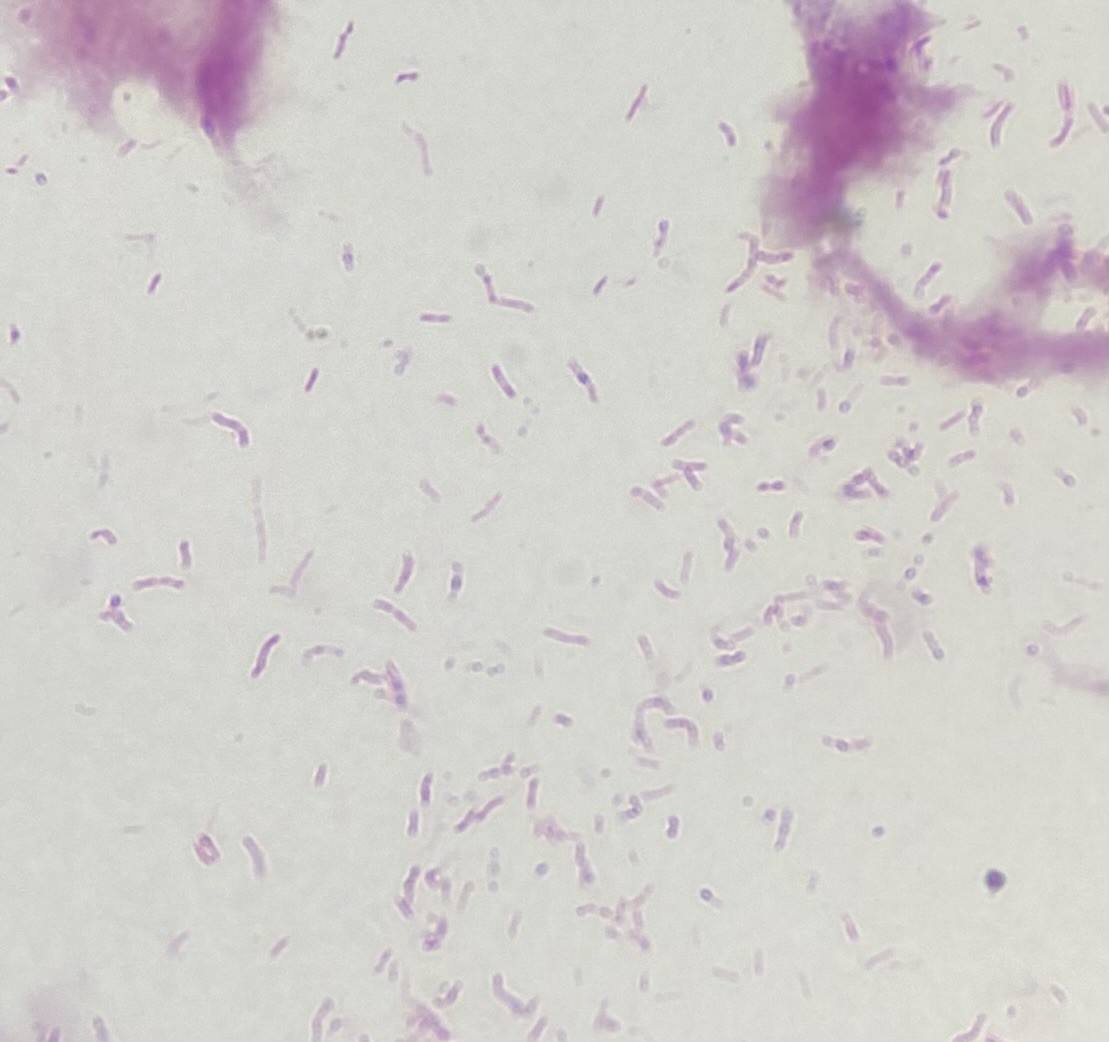 Nat Jewish Results
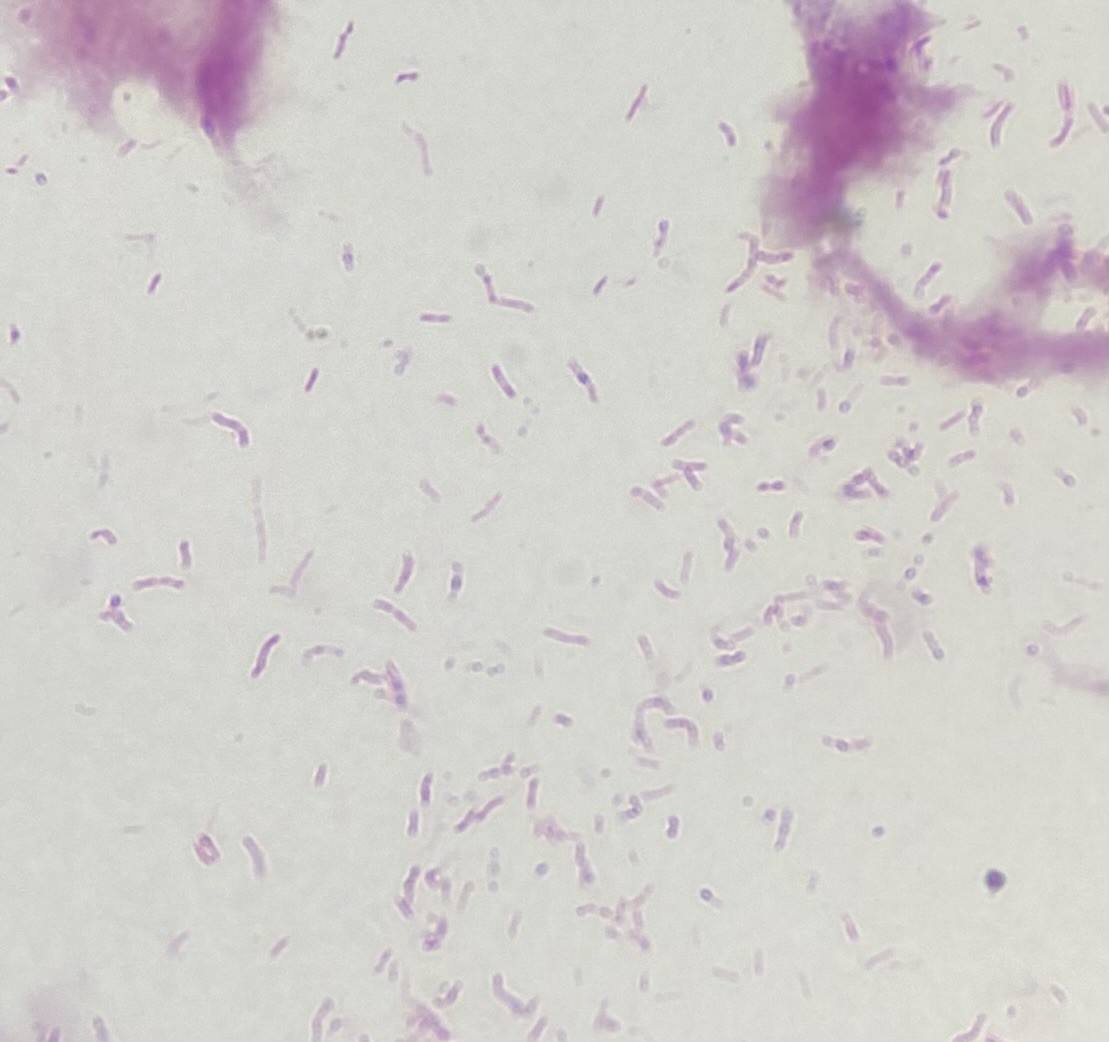 Nat Jewish Results
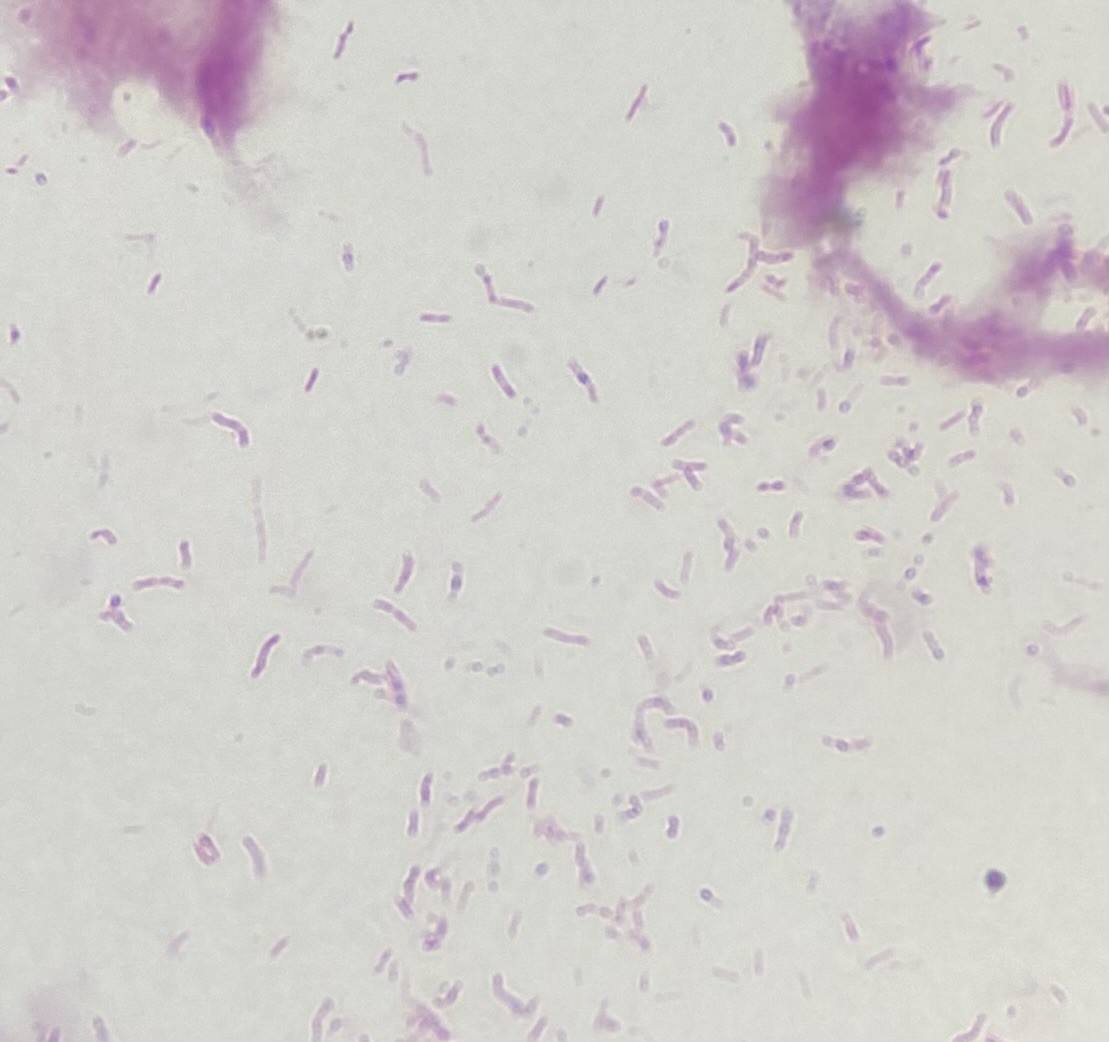 Nat Jewish Results
Discussion
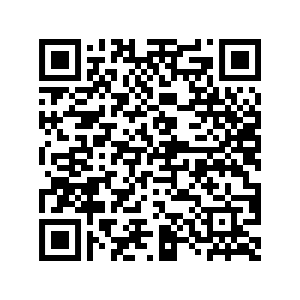 Links to articles discussed here
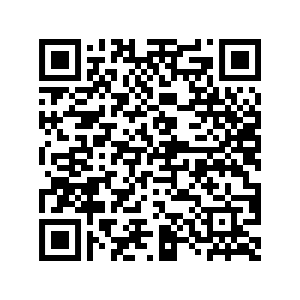 Pulmonary tuberculosis
Review the history of M tuberculosis treatment
Describe the treatment for drug susceptible, INH resistant, & MRD TB
Compare the prior guidelines (2019) with the new 2025 ATS/CDC/ERS/IDSA guidelines
Discuss the role for surgical procedures in the treatment of MTB
Appraise the evidence for endobronchial valves
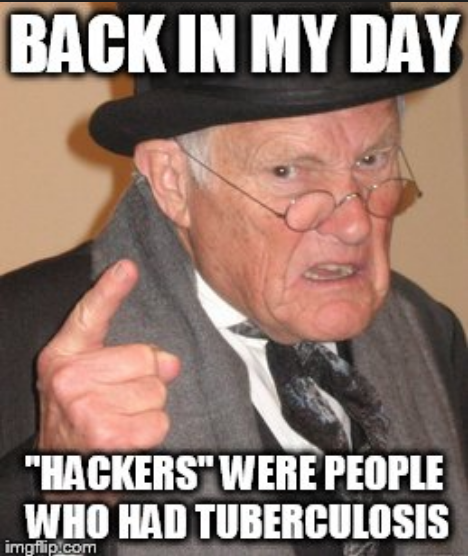 Review the history of tuberculosis & its treatment
From the history books
TB has been around a long time
Archeologists have found Egyptian mummies (2400 BC) with skeletal Pott’s lesions
In the Middle Ages, it was believed people could be cured from TB after a royal touch from a king or queen
During that time TB killed ~ 1 in 4 in Europe
1720: English physician Benjamin Marten proposed that TB was infectious in origin
1882: Dr. Robert Koch announced the discovery of Mycobacterium tuberculosis
Sanatorium Movement: Patients were treated with "rest cure" with fresh air & nutrition
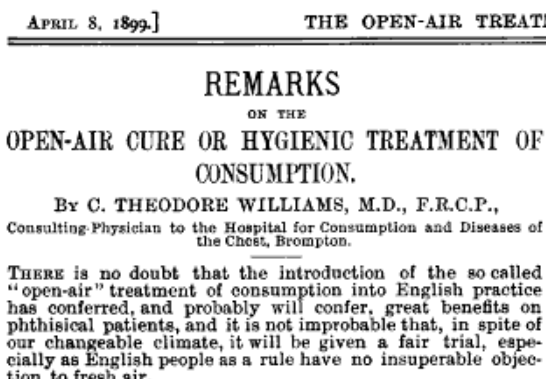 Hx of TB treatment: Surgicillin
Most of human history: Nothing, you died
Around 1900: First treatment for TB discovered and it was… surgery, not medicine
Specifically, inducing a pneumothorax
Hx of TB treatment: Surgicillin
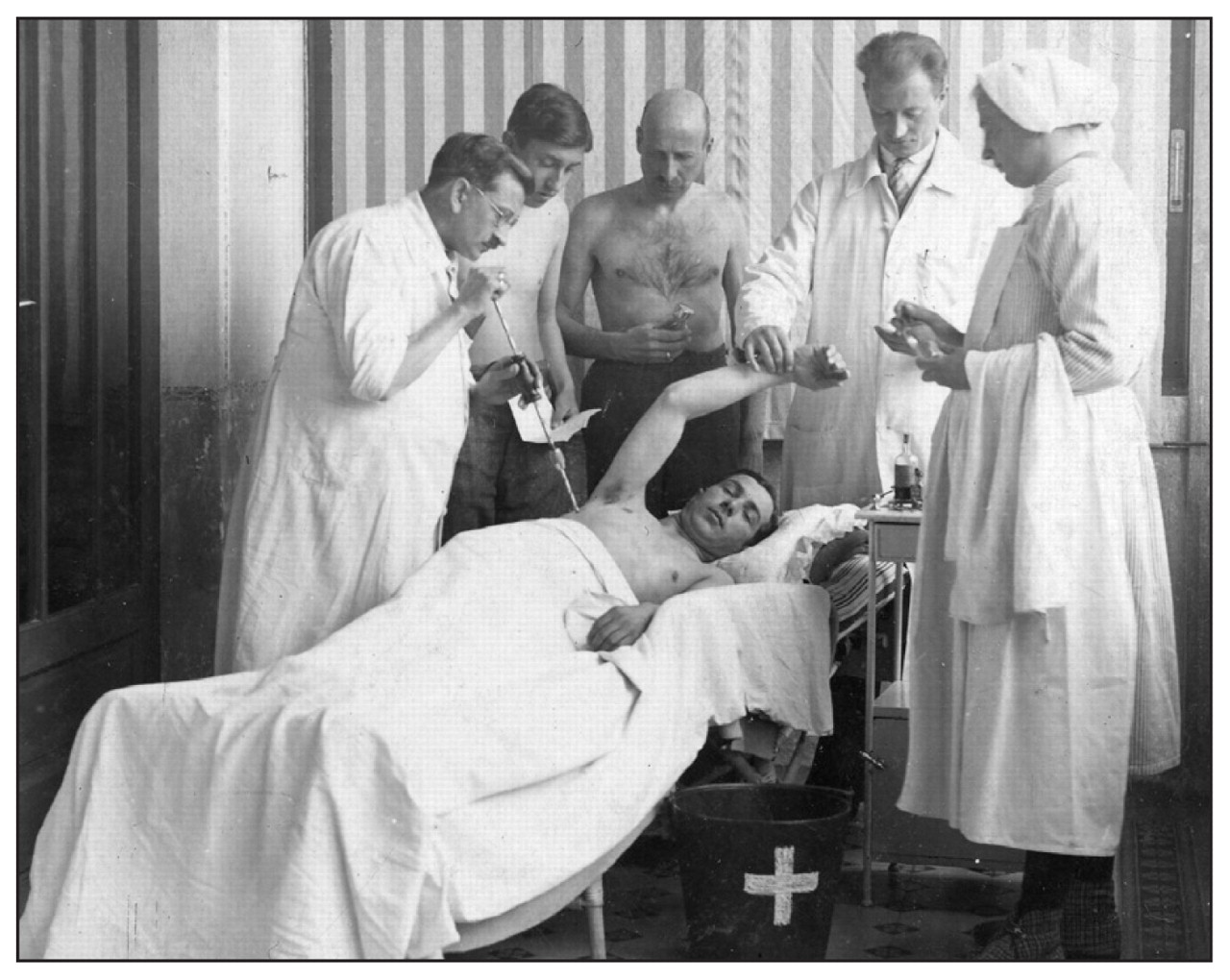 Most of human history: Nothing, you died
Around 1900: Artificial pneumothorax
French physicians noted patients with spontaneous pneumothoraces improved
Recall that TB is an obligate aerobe, so it will die without oxygen
Of course, the procedure itself was quite risky
Pleurocentesis is performed while the patient is being monitored (circa 1930). Rakovich 2010 [1.1]
Hx of TB treatment: First antimycobacterials
Most of human history: Nothing, you died
Around 1900: Artificial pneumothorax (works because obligate aerobe)
1940s: First antimycobacterials discovered
Streptomycin (1943): did a good job, but rapid development of resistance developed
Was slowed when para-aminosalicylic acid (1946) was added
Hx of TB treatment: First antimycobacterials
Most of human history: Nothing, you died
Around 1900: Artificial pneumothorax (works because obligate aerobe)
1940s: First antimycobacterials discovered
Streptomycin (1943): did a good job, but rapid development of resistance developed
Slowed with para-aminosalicylic acid (1946)
Isoniazid (1952): Major breakthrough
Combination therapy with streptomycin + PAS + INH 
allowed for cures (but still high failure rates)
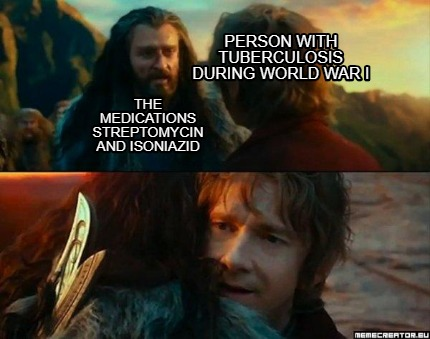 Hx of TB treatment: First antimycobacterials
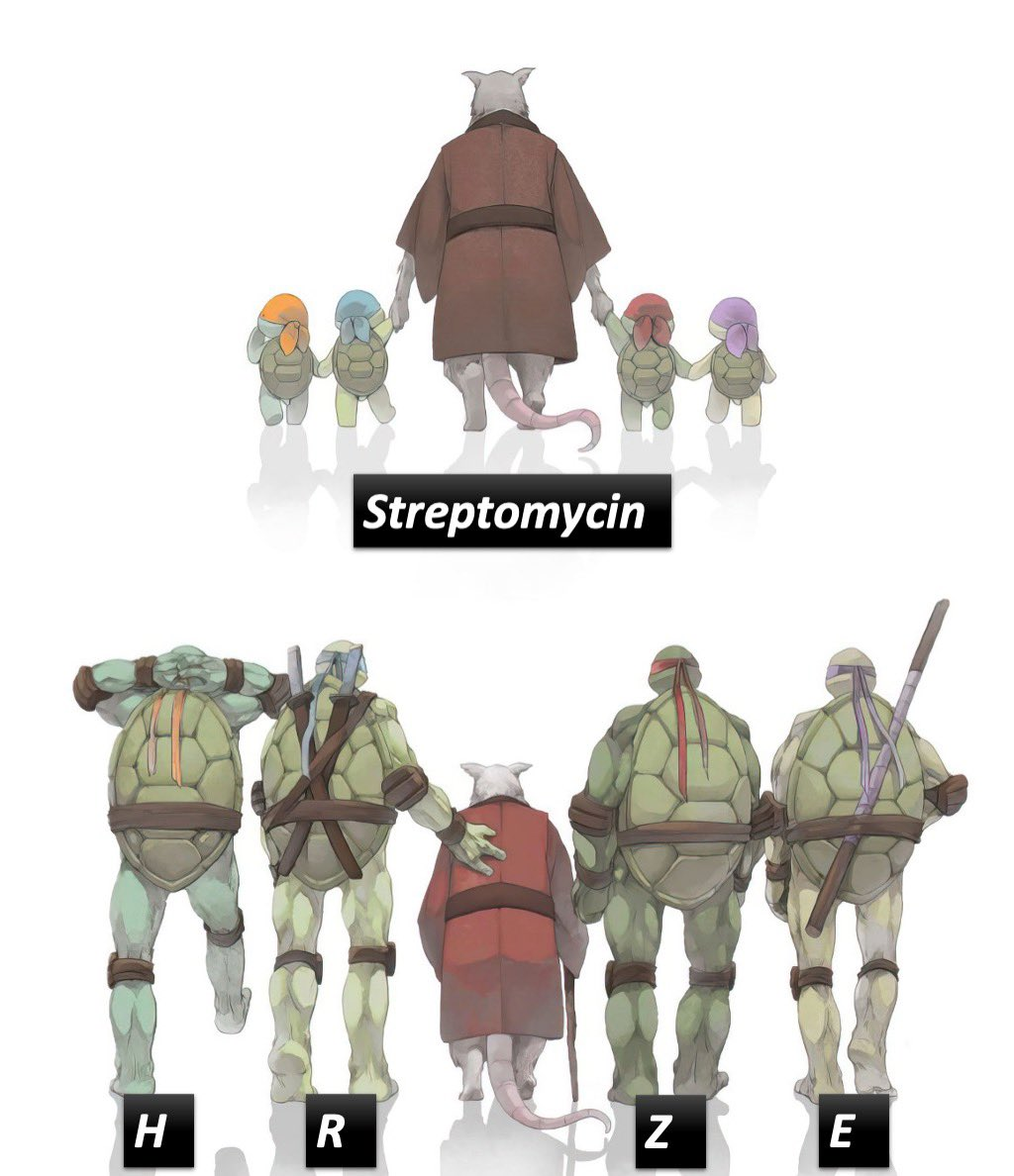 Most of human history: Nothing, you died
Around 1900: Artificial pneumothorax (works because obligate aerobe)
1940s: First antimycobacterials discovered
Streptomycin (1943): did a good job, resistance developed
Slowed with para-aminosalicylic acid (1946)
Isoniazid (1952): Major breakthrough
Combination therapy with streptomycin + PAS + INH 
allowed for cures (but still high failure rates)
Rifampin (1965): When used in combination therapy, 
allowed for shorter duration 
Decreased from 18 to 24 months → 6 - 9 months
Hx of TB treatment: First antimycobacterials
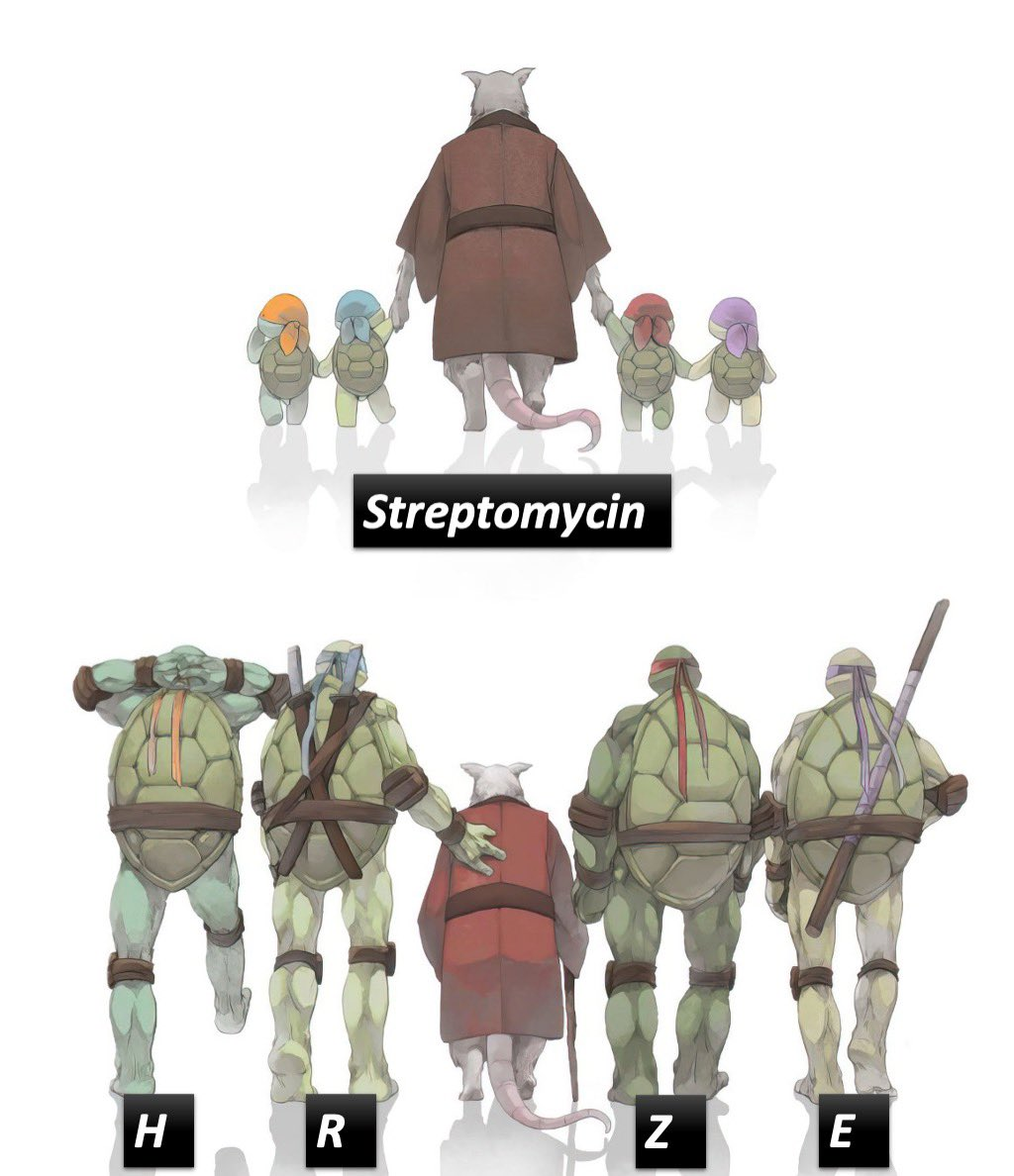 Most of human history: Nothing, you died
Around 1900: Artificial pneumothorax (works because obligate aerobe)
1940s: First antimycobacterials discovered
Streptomycin (1943): did a good job, resistance developed
Slowed with para-aminosalicylic acid (1946)
Isoniazid (1952): Major breakthrough
Combination therapy with streptomycin + PAS + INH 
allowed for cures (but still high failure rates)
Rifampin (1965): When used in combination therapy, 
allowed for shorter duration 
Decreased from 18 to 24 months → 6 - 9 months
RIPE (AKA RIF/INH/PZA/EMB) has been standard 
of care (for drug susceptible TB) since 1960s [1.2]
Hx of TB treatment: Modern era
Most of human history: Nothing, you died
Around 1900: Artificial pneumothorax (works because obligate aerobe)
1940 - 1960s: first antimycobacterials discovered, including streptomycin (1943), INH (1952), PZA (1954), EMB (1961), RIF (1965)
Since 1960s: RIPE has been standard of care (for drug susceptible TB)
1980s: Emergence of MRD-TB (resistant to RIF & INH) and later XDR-TB
Had to start using second line drugs (fluoroquinolones, aminoglycosides)
2010s: Novel TB drugs discovered
Bedaquiline (2012)
Delamanid (2014) 
Pretomanid (2019)
Used in treatment for MDR-TB (BPaLM)
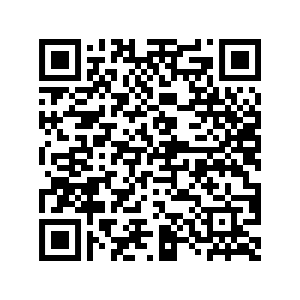 Treatment of pulmonary tuberculosis
Review the history of M tuberculosis treatment
Describe the treatment for 
Drug susceptible TB
INH resistant TB
MRD TB
Compare the prior (2019) guidelines with the new 2025 ATS/CDC/ERS/IDSA guidelines
Discuss the role for surgical procedures in the treatment of MTB
Appraise the evidence for endobronchial valves
We’ll save XDR-TB for another day
Current* treatment for DS pulmonary TB [3.1 - CDC]
Cavitary lesion –and– positive culture at 2 months
2HRZE followed by 7HR
Current* treatment for DS pulmonary TB [3.1 - CDC]
Cavitary lesion –and– positive culture at 2 months
2HRZE followed by 7HR   
None of Box 1
2HRZE followed by 4HR
Consider extension (Box 1) 
Cavitary lesion
Positive Cx @ 2 mo
Smoker
Underweight
Diabetes
HIV / immunosuppression
Extensive disease
Current* treatment for DS pulmonary TB [3.1 - CDC]
Cavitary lesion –and– positive culture at 2 months
2HRZE followed by 7HR   
None of Box 1
2HRZE followed by 4HR
At least 1 of Box 1
2HRZE followed by 4HR
Consider extension of 4HR to 7HR
Consider extension (Box 1) 
Cavitary lesion
Positive Cx @ 2 mo
Smoker
Underweight
Diabetes
HIV / immunosuppression
Extensive disease
INH-Resistant pulmonary TB [1.5] 2019 guidelines
Monoresistance to INH is frequent (8% worldwide)
6 months of RIF / PZA / EMB –plus– fluoroquinolone (MOX, LFX)
In select cases, can drop PZA after 2 months
Noncavitary + low burden of disease or PZA toxicity
INH-Resistant pulmonary TB [1.5] 2019 guidelines
Monoresistance to INH is frequent (8% worldwide)
6 months of RIF / PZA / EMB –plus– fluoroquinolone (MOX, LFX)
In select cases, can drop PZA after 2 months
Noncavitary + low burden of disease or PZA toxicity
MDR pulmonary TB [1.5] 2019 guidelines
MDR-TB: Resistance to rifampin +/- resistance to INH
Prior guidelines suggested:
WHO “short course”
4-6 months
All of below each day!!!
Bedaquiline (BDQ)
MOX or LFX
PZA
EMB
High dose INH
Ethionamide
Clofazimine
5 months
MOX or LFX
PZA
EMB
Clofazimine
Longer combos
5 or more drugs
Ex: MOX + BDQ + LZD + Clofazimine + Cycloserine
5-7 months from neg Cx
4 or more drugs
15-21 months from neg Cx
Treatment for TB: Pill burden
Standard treatment for drug susceptible TB is 466 (6 mo) to 650 (9 mo) doses*
Our patient had approximately 8300 doses* over 113 weeks
*Note
This is just a ballpark estimate, since one dose may actually be more pills (e.g. one dose of PZA for him is multiple pills)

He also didn’t take all of his pills, but regardless, this is a lot of meds
Treatment for TB: Pill burden
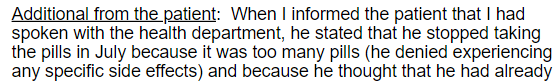 Patient Perspective [1.3]
“For individuals living with tuberculosis, the path from diagnosis to recovery is full of many challenges… The difficulty of high pill burden, medication side effects and long treatment regimens is frequently discussed by TB survivors in We Are TB support meetings. During my own treatment I felt the weight of 16 pills in my hand every morning, and of stigma, financial cost and isolation… Progress to shorten this journey and to ease these burdens is valued by patients.”

Kelly Holland, We Are TB patient advocate
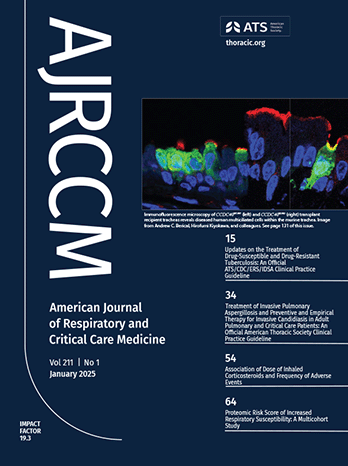 Updates on the Treatment of Drug-Susceptible and Drug-Resistant Tuberculosis [1.3]
An Official ATS/CDC/ERS/IDSA Clinical Practice Guideline (Jan 2025)
2025 guidelines[1.3]: Shorter course of treatment?
Patients: In adults/adolescents with drug-susceptible pulmonary TB
Intervention: 4-month regimen (2HPZM / 2HPM)
2 months: INH, rifaPentine, PZA, Moxifloxacin –followed by–
2 months: INH, rifaPentine, Moxifloxacin
Comparison: 6 month regimen (2HRZE / 4HR), standard of care 
2 months: INH / RIF / PZA / EMB –followed by–
4 months: INH / RIF
Outcome: Safety and efficacious
2025 guidelines[1.3]: Shorter course of treatment?
Patients: In adults/adolescents with drug-susceptible pulmonary TB
Intervention: 4-month regimen (2HPZM / 2HPM)
2 months: INH, rifaPentine, PZA, Moxifloxacin –followed by–
2 months: INH, rifaPentine, Moxifloxacin
Comparison: 6 month regimen (2HRZE / 4HR), standard of care 
2 months: INH / RIF / PZA / EMB –followed by–
4 months: INH / RIF
Outcome: Safety and efficacious
Recommendation: 2HPZM / 2HPM
Conditional recommendation, moderate certainty of evidence
Dorman et al (2021) [1.4]
Based largely off of large RTC (13 countries, 34 sites) published in NEJM (2021)
All had culture confirmed susceptibility to INH, rifampin, & fluoroquinolones
Non-inferiority study: 84.6% were cured (vs. 85.4% in control)
P: Adults with susceptible pulm TB
I: 2HPZM / 2HPM
C: 2HRZE / 4HR
O: Safety & efficacious
P: Adults with susceptible pulm TB
I: 2HPZM / 2HPM
C: 2HRZE / 4HR
O: Safety & efficacious
Dorman et al (2021) [1.4]
Found no significant differences in outcomes were identified for 4 mo RPT-MOX and 6 mo SoC on the basis of:
Smear grade 
Cavitation 
Radiologic extent
P: Adults with susceptible pulm TB
I: 2HPZM / 2HPM
C: 2HRZE / 4HR
O: Safety & efficacious
Dorman et al (2021) [1.4]
Found no significant differences in outcomes were identified for 4 mo RPT-MOX and 6 mo SoC on the basis of:
Smear grade 
Cavitation 
Radiologic extent
P: Adults with susceptible pulm TB
I: 2HPZM / 2HPM
C: 2HRZE / 4HR
O: Safety & efficacious
Dorman et al (2021) [1.4]
Found no significant differences in outcomes were identified for 4 mo RPT-MOX and 6 mo SoC on the basis of:
Smear grade 
Cavitation 
Radiologic extent 
Age - Most were <35 yo
Diabetes - Not well represented
Body weight - Not well represented
HIV status (8% were people living with HIV)
Dorman et al (2021) [1.4]
Consideration of FQ toxicity: In the US, our folks with TB are older (compared to the trial) and have more comorbidities, QT prolonging meds, and risk of FQ toxicity
Reduced ocular complications: Because RPT-MOX avoids the potential ocular toxicity of EMB
Also clears sputum Cx faster
Higher pill burden: RPT-MOX regimen increases daily pill burden, especially compared with fixed-dose combinations
But shorter duration: 4 months (vs 9 mo) for cavitary TB
Used DOT: As it the case for many trials
INH-monoresistance: Doesn’t apply, excluded from the study
P: Adults with susceptible pulm TB
I: 2HPZM / 2HPM
C: 2HRZE / 4HR
O: Safety & efficacious
2025 guidelines[1.3]: Shorter courses for MDR
Patients: In adults/adolescents with rifampin-resistant pulmonary TB
Also includes those intolerant of rifampin
Intervention: 6-month regimen BPaL(M)
Bedaquiline 400 daily x 2 wk, then 200 x3/week
Pretomanid 200 daily
Linezolid 600 daily 
Moxifloxacin 400 daily (if susceptible)
Comparison: 15+ month regimen (2019 guidelines), standard of care 
Outcome: Safety and efficacious
2025 guidelines[1.3]: Shorter courses for MDR
Patients: In adults/adolescents with rifampin-resistant pulmonary TB
Also includes those intolerant of rifampin
Intervention: 6-month regimen BPaL(M)
Bedaquiline 400 daily x 2 wk, then 200 x3/week
Pretomanid 200 daily
Linezolid 600 daily 
Moxifloxacin 400 daily (if susceptible)
Comparison: 15+ month regimen (2019 guidelines), standard of care 
Outcome: Safety and efficacious
Recommendation: BPaL(M)
Strong recommendation, very low certainty of evidence
2025 guidelines[1.3]: Shorter courses for MDR
Based off of TB-PRACTECAL trial (2022) & ZeNix (2022) vs observational data
ZeNix trial: Compared to WHO data (SoC), BPaL had
Higher treatment success (100% vs. 74%)
Lower mortality (0% vs. 11%)
Higher grade 3+ adverse events (14% vs 5%) ?reporting bias
TB-PRACTECAL: Compared to SoC, BPaL had
Higher treatment success (77% vs. 52%)
Lower grade 3+ adverse events (20% vs 51%)
P: Adults with INH-R TB
I: 6BPaL(M)
C: 15+ months SoC
O: Safety & efficacious
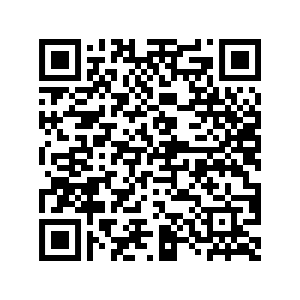 Surgical treatment
for pulmonary tuberculosis
Review the history of M tuberculosis treatment
Describe the treatment for drug susceptible, INH resistant, & MRD TB
Compare the prior (2019) guidelines with the new 2025 ATS/CDC/ERS/IDSA guidelines
Discuss the role for surgical procedures in the treatment of MTB
Appraise the evidence for endobronchial valves
Surgi-cillin for TB: 2019 ATS/CDC/ERS/IDSA [1.5]
For adults with MDR-TB receiving antimicrobial therapy, they suggest elective partial lung resection (lobectomy or wedge resection) vs medical therapy alone
Conditional recommendation, very low certainty in the evidence
Surgi-cillin for TB: 2019 ATS/CDC/ERS/IDSA [1.5]
For adults with MDR-TB receiving antimicrobial therapy, they suggest elective partial lung resection (lobectomy or wedge resection) vs medical therapy alone
Conditional recommendation, very low certainty in the evidence

Difficult topic to do meta-analysis on
Partial lung resection had a higher probability of treatment success (aOR: 3.0; 95% CI, 1.5–5.9), as opposed to treatment failure, relapse, or death 
Treatment success in XDR-TB was lower in patients who had surgery (aOR: 0.4; 95% CI, 0.2–0.9)
Committee believed partial lung resection would be of net benefit for patients with strong risk of relapse
Similar to 2016 WHO guidelines
Endobronchial valves
Much like pneumothoraces, surgical resection has high rates of complications
There might be another answer
Endobronchial valves
Much like pneumothoraces, surgical resection has high rates of complications
There might be another answer
Enter: Endobronchial valves!
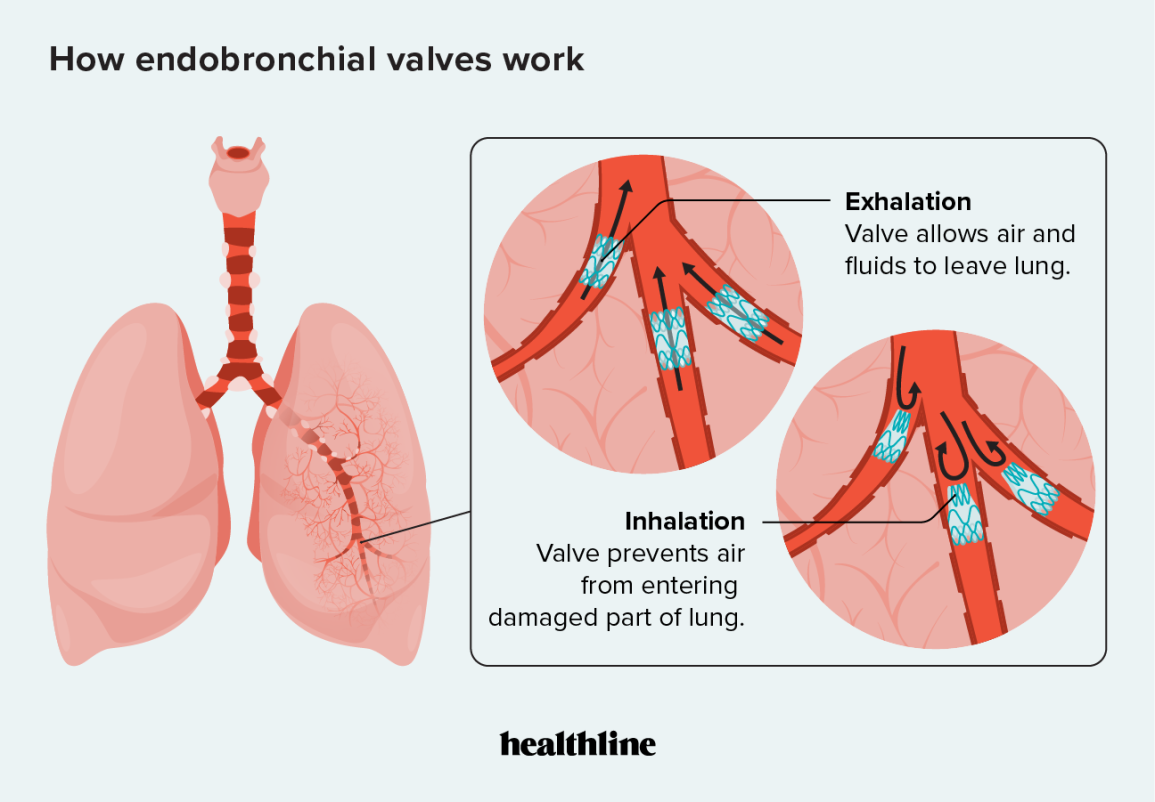 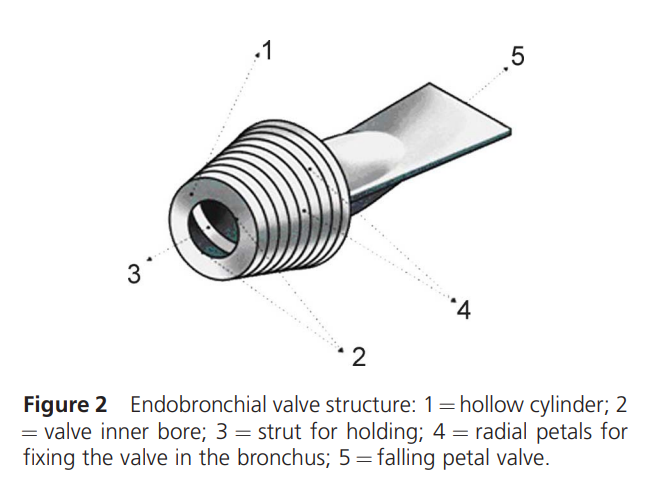 Endobronchial valves (EbV)
First reports (that I could find) were in 2016
But they had been used in Russia for longer
Placed by interventional pulmonology during bronchoscopy
Can easily be removed if needed
Works by collapsing the cavity
History of TB treatment
Before times: Nothing
Around 1900: Artificial pneumothorax 
1940-60s: antimycobacterials
Now: Endobronchial valves
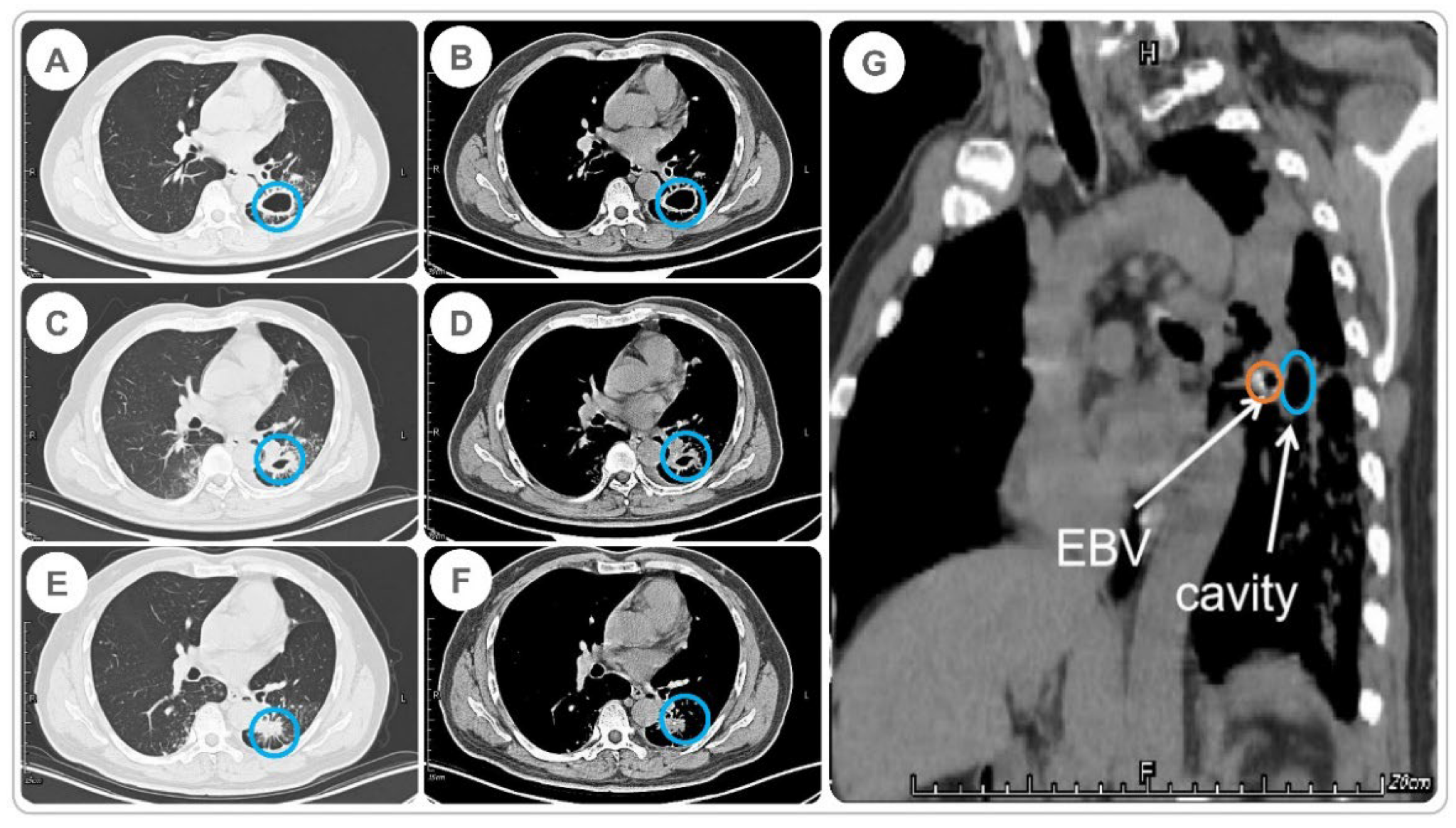 Levin et al (2016) [1.6]
First RCT, based out of Russia (n=102) with MRD-TB
Only side effect was cough
Within first 3 months of study, 47 patients in the intervention group cleared their cultures (96%), compared to 20 (38%) of controls (p<0.0001)
Levin et al (2016) [1.6]
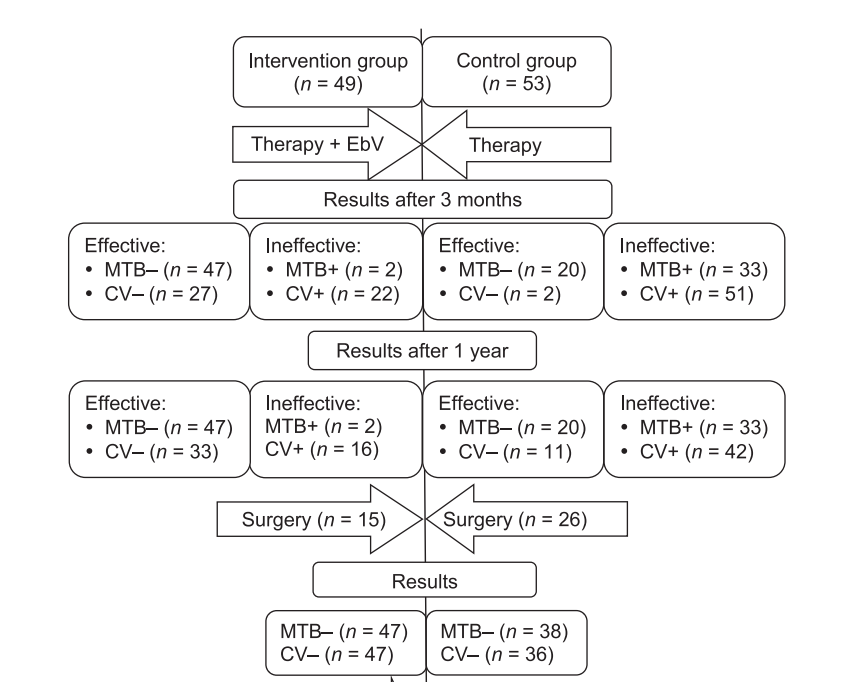 CV = cavity closure
Levin et al (2016) [1.6]
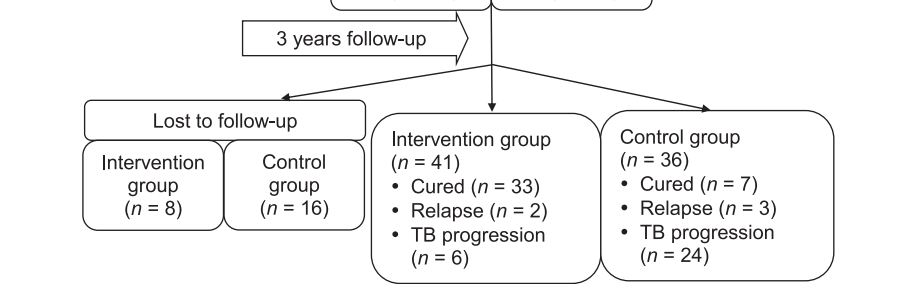 An et al (2022) [1.7]
Case series of 35 patients with MDR-TB in China who received EbV
An et al (2022) [1.7]
Case series of 35 patients with MDR-TB in China who received EbV
100% cleared sputum cultures
Cavity closure rate was 68.8%
An et al (2022) [1.7]
Case series of 35 patients with MDR-TB in China who received EbV
100% cleared sputum cultures
Cavity closure rate was 68.8%
Strong association between
Cavity closure –and– 
Clearance of sputum cultures
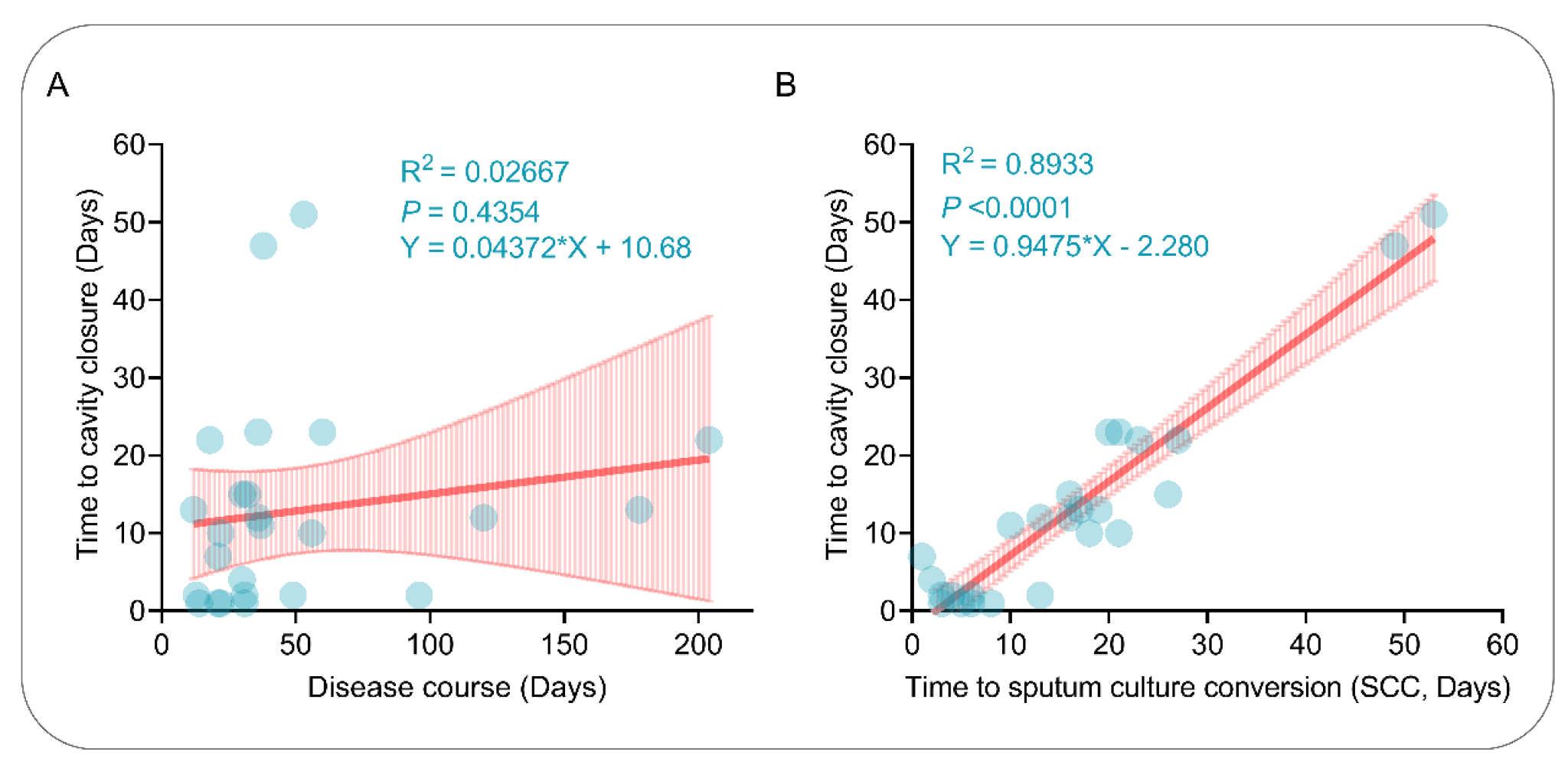 Learning points & take aways
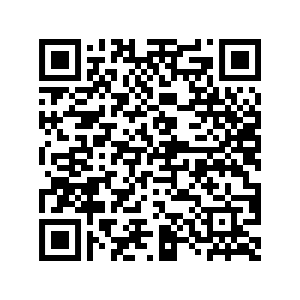 Learning points & take aways
Treatment for pulmonary TB carries a heavy pill burden, which may influence compliance
Rifampin, isoniazid, pyrazinamide, & ethambutol (2HRZE/4-7HR aka “RIPE”) has been the mainstay for pulmonary TB since the 1960s
Historically, treatment was extended from 6 → 9 months in the case of severe/cavitary disease
Drug susceptible TB: Newer evidence suggests that a shorter, 4 month, course of INH/rifapentine/PZA/moxi (2HPZM / 2HPM) may be appropriate
Regardless of smear grade, cavitation, or radiographic extent
Conditional recommendation, moderate certainty
MDR TB: 6 months BPaL(M) preferred over 15+ months standard of care 
Strong recommendation, very low certainty
Elective partial lung resection should be considered in MDR-TB with strong risk of relapse
Endobronchial valves may provide a non-invasive, safer way to achieve the same aims (almost no data though)
Slides available on hunterratliff1.com/talk/; Citations available via QR code or via the  “citations” button on the website
Case #2
Time permitting, but it’s short
Case 2: HPI
A 57 y/o M with PMH including left knee MRSA PJI, recent RLE osteomyelitis, ESRD on PD presents to clinic for TB evaluation
One year ago, his left TKA has MRSA PJI 
Dapto/RIF → doxy suppression
6 months ago, had osteomyelitis of right first toe
2 weeks dapto/Zosyn → 4 weeks Zyvox & moxifloxacin (avoid OPAT in case needs HD in future)
Case 2: HPI
A 57 y/o M with PMH including left knee MRSA PJI, recent RLE osteomyelitis, ESRD on PD presents to clinic for TB evaluation
One year ago, his left TKA has MRSA PJI 
Dapto/RIF → doxy suppression
6 months ago, had osteomyelitis of right first toe
2 weeks dapto/Zosyn → 4 weeks Zyvox & moxifloxacin (avoid OPAT in case needs HD in future)
During malignancy workup (for cough & weight loss), found to have cavitary nodule
External records from 15 months ago showed lesion in same area, slightly increased in size
PPD 19mm
Case 2: Not real
A 57 y/o M with PMH including left knee MRSA PJI, recent RLE osteomyelitis, ESRD on PD presents to clinic for TB evaluation
One year ago, his left TKA has MRSA PJI 
Dapto/RIF → doxy suppression
6 months ago, had osteomyelitis of right first toe
2 weeks dapto/Zosyn → 4 weeks Zyvox & moxifloxacin (avoid OPAT in case needs HD in future)
During malignancy workup (for cough & weight loss), found to have cavitary nodule
External records from 15 months ago showed lesion in same area, slightly increased in size
PPD 19mm
Not a real case 
(at least yet)
Takeaway
Ask about TB risk factors
Only treat TB when you are intending to treat TB
Note 
This scenario might cause pre-XDR TB. Zyvox resistance is rare